Nombre
Dirección
Tel. 51-1 446 2236 
Cel. 51-99 461 2573
correo@gmail.com
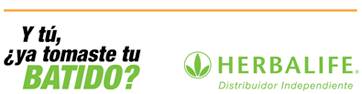